Process Map for the Resolution Policy
Stage 1 – Early Resolution
i
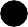 The Resolution Policy covers work-related concerns, disputes, problems (referred to as issues for the purposes of this policy) and concerns of a conduct nature. It would encompass anything formerly dealt with as a grievance, bullying and harassment and disciplinary matters.
To access further information, please view the note section on this document.                         i
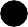 START PROCESS
For an issue being raised by a colleague or a manager dealing with a conduct concern.
i
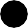 Would you consider
this conduct concern serious enough to be considered gross misconduct?
YES
NO
i
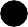 Would you consider this to be an issue or conduct concern that could be resolved through early resolution?
NO
YES
Seek support from your People team on the alternative policy and procedure.
Efforts should be made to resolve this locally at the earliest stage. Support should be gained from the line manager if necessary. If this issue or concern involves the manager, this should be escalated to the manager’s manager. For volunteers, please use the Volunteer policy.
Resolution is successful.
Start rebuilding relationships with support, if relevant.
Was this resolution successful?
YES
NO
Stage 2 – Informal Resolution
i
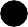 Seek support from your People team to use right policy and procedure.
Does the concern fall outside the remit of the resolution policy?
YES
NO
Can the issue or conduct concern be resolved informally?
NO
YES


For conduct, manager discusses this with colleague as part of a 1:1/supervision or a separate Informal Resolution meeting.
For an issue, a supported conversation and/or mediation is arranged with the aim to resolve.
Resolution is successful.
Start rebuilding relationships with support, if relevant.
Was this resolution successful?
YES
NO
Start formal resolution.
Stage 3 – Formal Resolution
i
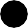 Issues
Conduct
You (the colleague) confirm the issue in writing and the resolution that you are seeking.
i
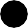 Conduct investigated to establish and gather facts. You (the colleague), will be informed of this outcome.
Formal resolution hearing takes place where you have the right to be accompanied.
If applicable, the manager informs the named subject of the alleged issue.
If a conduct case is identified, you will be invited to a formal conduct resolution hearing of which you have the right to be accompanied.
Issue investigated to establish and gather the facts. Following this, you will be informed of the outcome and your right of appeal. Refer to the appeal process in full procedure document (section ‘i’ page 10).
Following this, you will be informed
of the outcome decision, and if any sanction will be applied, together with the right of appeal. Refer to the appeal process in full procedure document (section ‘i’ page 10).
If appeal received and documented, you will be invited to a hearing, with the right to be accompanied.
You will be informed of appeal outcome.
Resolution policy complete. Rebuilding of relationships can begin with support, if relevant.
For full information on each stage please read the procedure document.
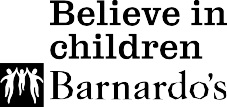 Barnardo’s registered charity Nos 216250 and SC037605 24282shc23
[Speaker Notes: Information boxes (listed in order of display)
Stage 1
Early Resolution Stage 1 – Mainly self-led by the colleague but the manager can assist if requested.
Examples of gross misconduct include and are not limited to: discrimination, fraud, hate crime and safeguarding. These are not suitable matters that can be dealt with during the early and informal stages of this policy and need to be resolved via Stage 3: Formal Resolution. 
The procedure will divide concerns into the two strands below:
Issues: includes work-related disputes, bullying and harassment.
Concerns: of a conduct nature previously seen as disciplinary.

Stage 2
Informal Resolution Stage 2. This is where the manager will support informal resolution meetings and where mediation can be requested to be organised by the People team. 

Stage 3
Formal Resolution Stage 3. Formal investigation and meetings will take place during this stage and colleagues will have the right to appeal. 
If alleged gross misconduct is identified, the manager will complete the suspension checklist which is available from the People team.]